Elektromagnetické záření
Vymezení, rozdělení
Elektromagnetické záření (viz též elektromagnetické vlny) je kombinace příčného postupného vlnění magnetického a elektrického pole tedy elektromagnetického pole. [1]
Rozdělení podle vlnové délky:
rádiové vlny
mikrovlnné záření, pod které patří i centimetrové vlny a kratší
infračervené záření
světlo
ultrafialové záření
rentgenové záření
záření gama
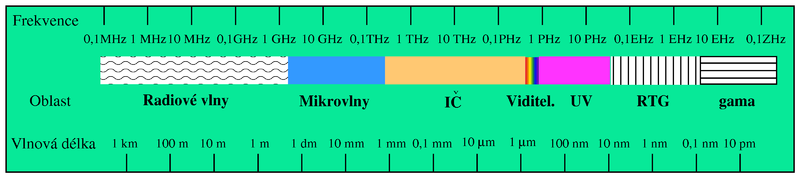 Obr.: http://cs.wikipedia.org/wiki/Soubor:ElmgSpektrum.png [3]
Radiové vlny
Radiové vlny jsou vyzařovány anténami jejichž délka je úměrná délce nosné vlny, takže jejich rozměry jsou v rozmezí milimetrů až stovek metrů; 
radiové vlny končí ve vzdálené IR oblasti (max. 300GHz). 
Užívají se pro rozličné přenosy informací pomocí služeb jako jsou rádiové vysílání, televize, mobilní telefony, amatérské rádiové přenosy a mnoho dalších. [2]
Mikrovlny
Mikrovlny o frekvencích 3 – 300 GHz dělíme na SHF (3-30 GHz) a EHF (30-300 GHz). 
Mikrovlny jsou absorbovány molekulami tekutin, jež mají dipólový moment, zvláště vody; 
toho se využívá k ohřívání v mikrovlnné troubě. Mikrovlny se rovněž využívají pro bezdrátovou komunikaci zvanou Wi-Fi.[2]
Infračervené záření
Infračervené záření pokrývá frekvence 300 GHz až 400 THz. 
Dále se dělí na blízkou IČ (near-IR), střední IČ (mid-IR), dalekou IČ (far- IR). [2]
Využití například pro noční vidění nebo v dálkových ovládačích
Viditelné světlo
Viditelné světlo o vlnových délkách 400 - 800 nm je ta část spektra, na kterou je citlivé lidské oko. 
Viditelné světlo a blízké infračervené záření je absorbováno a emitováno elektrony v atomech a molekulách, když přecházejí mezi energetickými hladinami.
Tato část elektromagnetického spektra se také označuje jako světelné spektrum. Jednotlivé barvy, vyskytující se ve světelném spektru se nazývají spektrálními barvami a odpovídají jim určité intervaly vlnových délek elektromagnetického záření. [2]
Ultrafialové záření
Ultrafialové záření (UV) o vlnových délkách 400 – 10 nm a frekvenci 1015 - 1017Hz. Fotony tohoto záření mají vysokou energii a mohou proto štěpit chemické vazby. 
Fotony UV záření mohou také poškodit zejména DNA, což může způsobit ve spojitosti s dalším poškozením závislosti na závažnosti postižení až prosté odumření poškozené buňky. [2]
Rentgenové záření
Rentgenové záření o vlnových délkách 10 – 0,1 nm a frekvenci 1017- 1020 Hz. 
V praxi se využívá především schopnost pronikat celou řadou materiálů a jen slabě se v nich absorbovat. 
V lékařství se využívá především v diagnostice (skiagrafie, CT), v průmyslu pak v defektoskopii. 
V rentgenovém spektru lze pozorovat i některé astronomicky zajímavé objekty, např. černé díry a neutronové hvězdy.[2]
Gama záření
Záření gama vznikající při radioaktivních a jiných jaderných a subjaderných dějích (jako je například anihilace). 
Název vychází ze značení ionizujícího záření (ostatní druhy ionizujícího záření nejsou elektromagnetické povahy). 
Využívá se v neurochirurgii v přístroji Leksellův gama nůž. [2]
Autor: 			Petr Machálek
Vzdělávací oblast:	Člověk a příroda
Vzdělávací obor: 	Fyzika
Ročník: 		9.
Období použití: 		1. pololetí šk. roku
Vytvořeno: 		10. 1. 2013	
Způsob použití: 
DUM lze použít s projektorem při výkladu nového učiva.
Dále je DUM žáky využíván při domácí přípravě. 
Zdroje informací:
[1] http://cs.wikipedia.org/wiki/Elektromagnetick%C3%A9_z%C3%A1%C5%99en%C3%AD 
[2] http://cs.wikipedia.org/wiki/Elektromagnetick%C3%A9_spektrum 
[3] http://cs.wikipedia.org/wiki/Soubor:ElmgSpektrum.png